Columbia Basin Coordinated Anadromous Monitoring Strategy Workshop
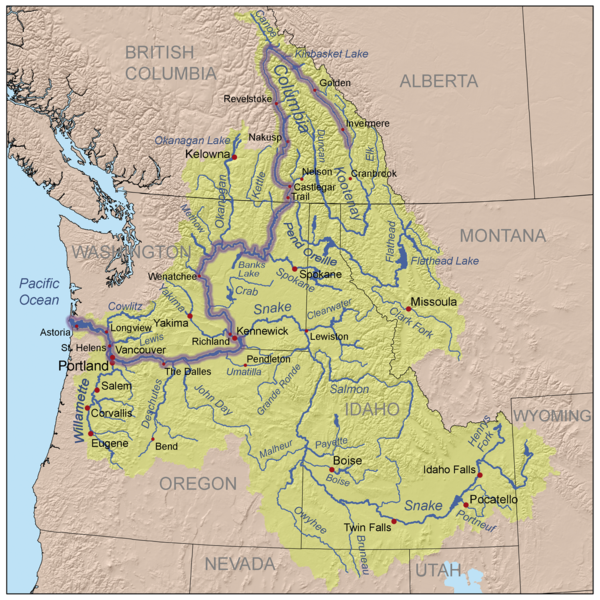 Snake River
Sub-Basin
October 20 & 21, 2009
Stevenson, WA
Outline
Background Information, e.g.:
Number of MPGs
Number of Populations
Other
Factors that Affect the Strategy 
(e.g., landscape description, infrastructural opportunities, etc.)
Existing Work
(Brief narrative describing overall level of effort)
Overall Strategy
VSP
BiOp Requirements
Habitat Effectiveness
Hatchery Effectiveness
Gaps and Adjustments
1. Background Information
Snake River Spring Summer Chinook ESU
Number of MPGs = 7
Number of Populations = 36 (includes Clearwater that’s not listed)
2. Factors that Affect the Strategy
3. Existing Work
VSP
Extensive VSP monitoring, many are low precision, only few that are high precision 
High precision are mostly weir/count based

Habitat
1 IMW
Various past habitat assessments with inconsistent methodology
Extensive flow and temperature monitoring

Hatchery effectiveness
Johnson Creek, LSRCP, ISS, Idaho Power, Grande Ronde Imnaha supplementation, Tucannon supplementation
Includes some reference populations, supplementation evaluation, and traditional hatchery effectiveness monitoring
4. Overall Strategy
VSP:

BiOp:


Habitat Effectiveness:

Hatchery Effectiveness:
5. Gaps and Adjustments